European Union vs. Eurasian Economic Union - two alternatives for Georgia?
Gaga Gabrichidze
New Vision University (Tbilisi, Georgia)
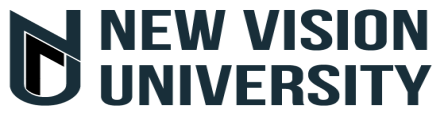 Economic attractiveness
EU – 388 716 (tsd. $)
CIS – 494 598 (tsd. $)
Others – 628 399 (tsd. $)

Source: Geostat
Source: Geostat
Perception
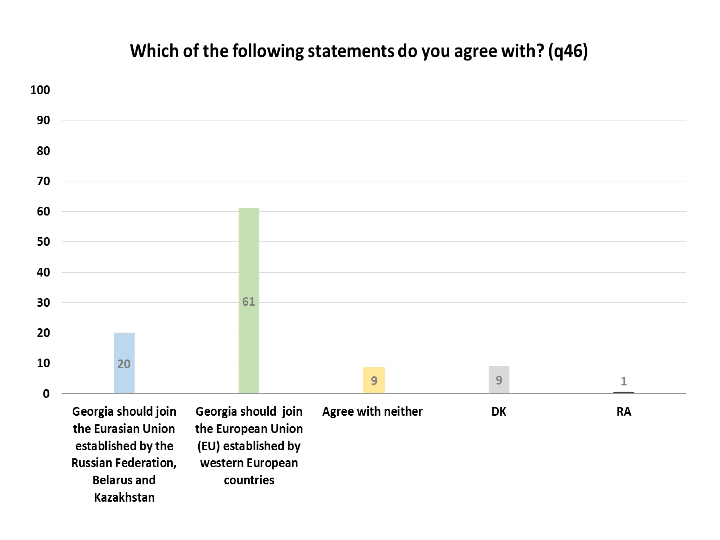 Source: NDI/CRRC public opinion survey, March, 2016
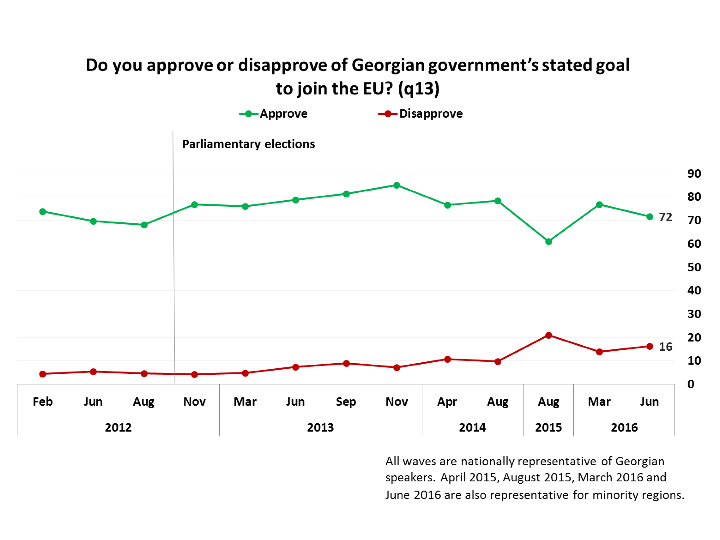 Source: NDI/CRRC public opinion survey, June, 2016
Proponents and opponents
Attractiveness (once again)
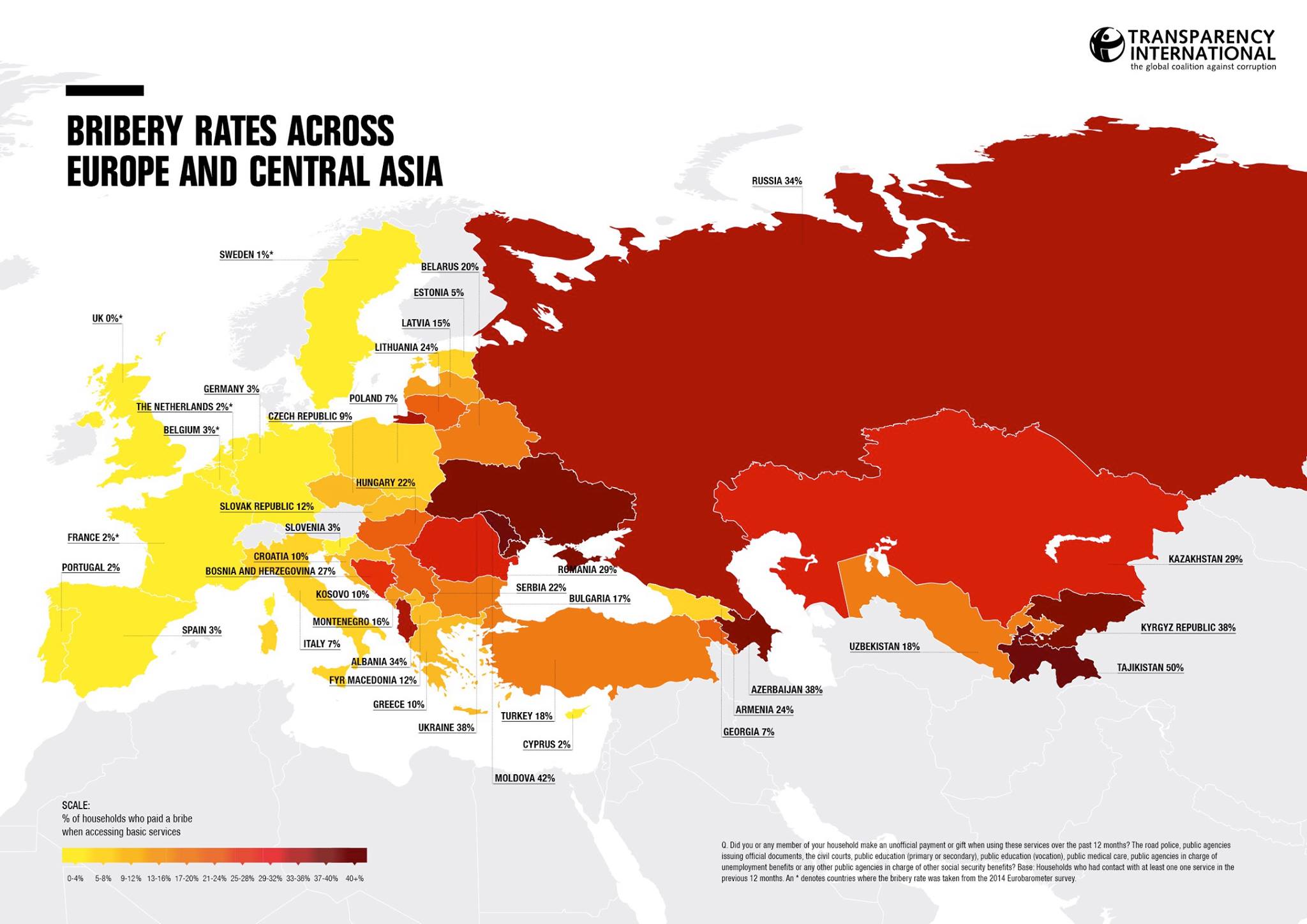 Source: Transparency International
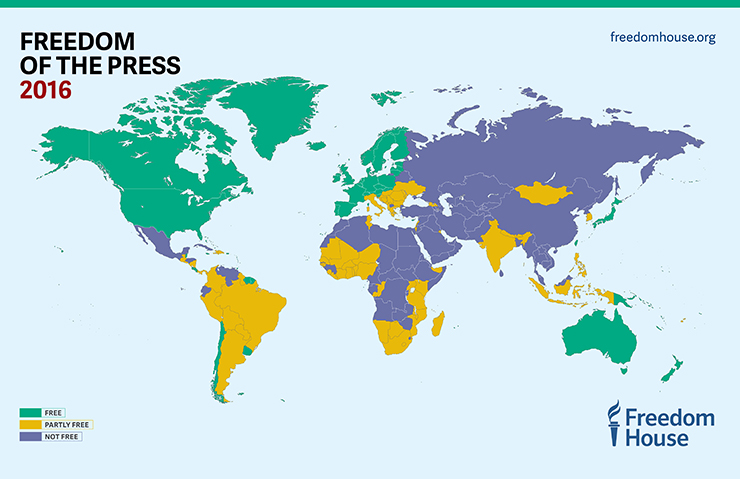 Source: Freedom House